Unit 8 Celebrating Me
What Makes You Unique?
WWW.PPT818.COM
New words
unique 		adj. 独特的
suppose 		v. 假定；认为    
ourselves 		pron．我们自己
person   		n．人 
talent 		n.   才智；天赋
personal   		adj．个人的
strength 		n. 长处；力量
sense 		n. 意义；感觉
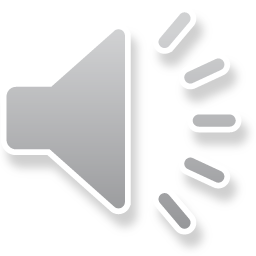 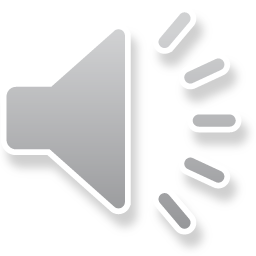 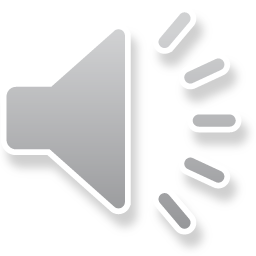 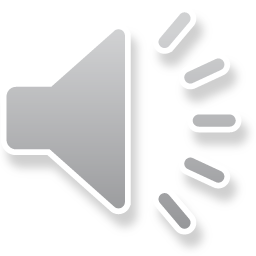 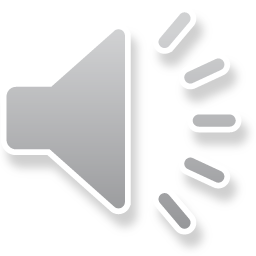 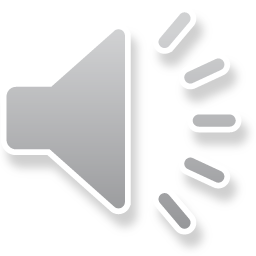 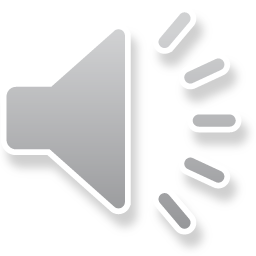 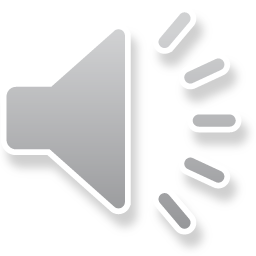 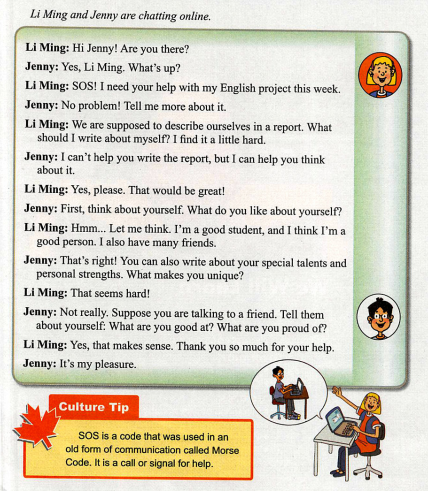 Listen and read
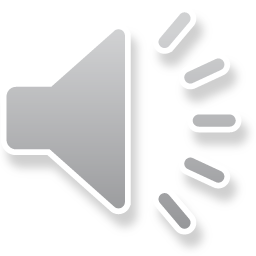 Language points
1.be proud of...(=take pride in…)为……（感到）自豪
The teacher is proud of her students, for they are so excellent．
这位老师为她的学生们感到自豪，因为他们如此优秀。
【拓展】be proud to do...意为“做……很自豪”。
2.make sense有道理；有意义
These words make sense．这些话有道理。
Language points
3.What's up'?怎么了？／有什么事吗？／近来怎么样？
是口语中常用的句式，也是亲密的朋友间的打招呼用语，相当于“What's wrong/the matter/your trouble?"  或“What's going on?”。
—What's up?有什么事吗？
—Nothing special. 没什么特别的。
Language points
4.be supposed to应该；被期望其中to是动词不定式符号，后跟动词原形。
We're supposed to finish our homework first．
我们应该先完成作业。
Language points
5.ourselves pron. 我们自己
ourselves是we的反身代词形式，意为“我们自己”。当宾语与主语有着互指关系时，宾语要用反身代词。
We finished the work all by ourselves．
我们全靠自己完成了这项工作。
Language points
Language points
6.It's my pleasure．乐意效劳。
（当别人表示感谢时的一种答语）
—Thanks for helping me．谢谢你帮助我。
—It's my pleasure．不客气。
自主学习要求
学习以上内容，认真完成
1、预习案上的习题
2、老师布置的讨论作业
Are you proud of yourself? Why?
再见